Warm Up
1.  Solve for arc ABC
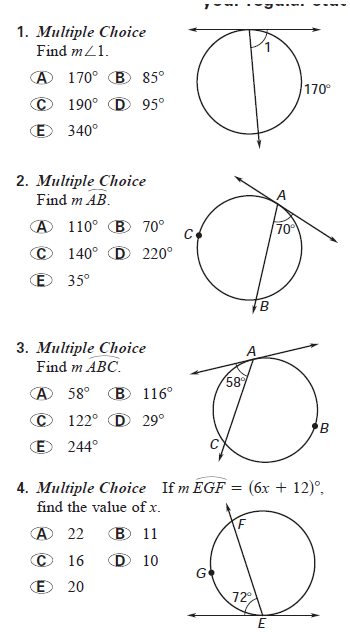 244
2. Solve for x and y.
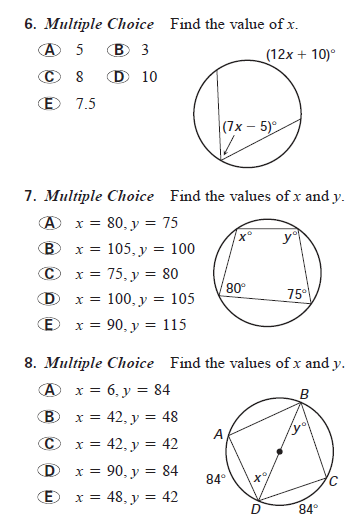 x = 105
y = 100
Homework Answers
1. 76o
2. 59o
3. 90o
4. 66o
5. 40o
6. 152o
7. 36o
8. 89o
9. 72o
10. 98o
11. 101o
12. 78o
13. 140o
14. 70o
15. x = 9
16. x = 9
Vertex is INSIDE the Circle NOT at the Center
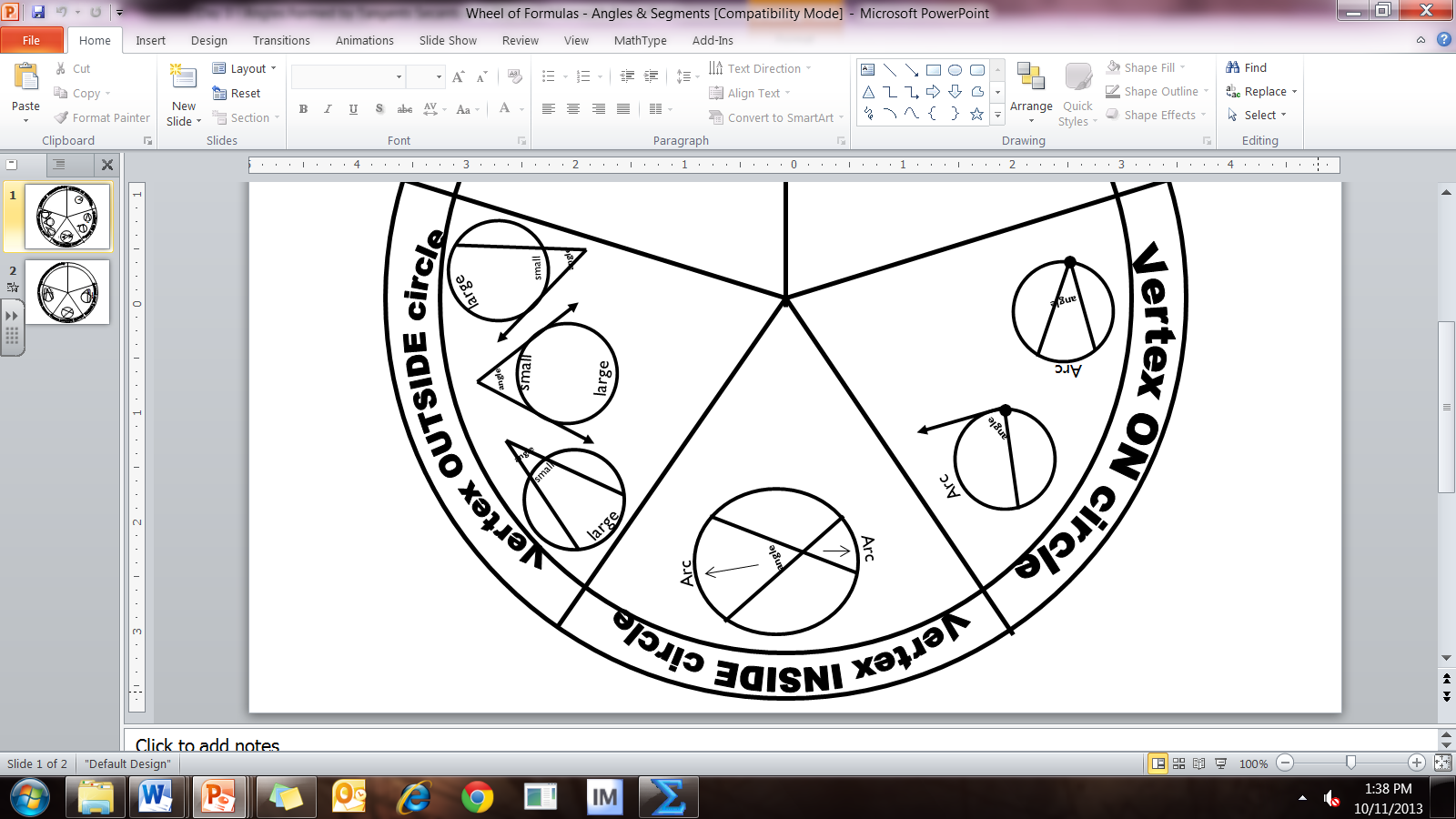 Ex. 1  Solve for x
84°
88°
X
x = 86°
Ex. 2  Solve for x.
x
91º
89
x = 93°
Vertex is OUTside the Circle
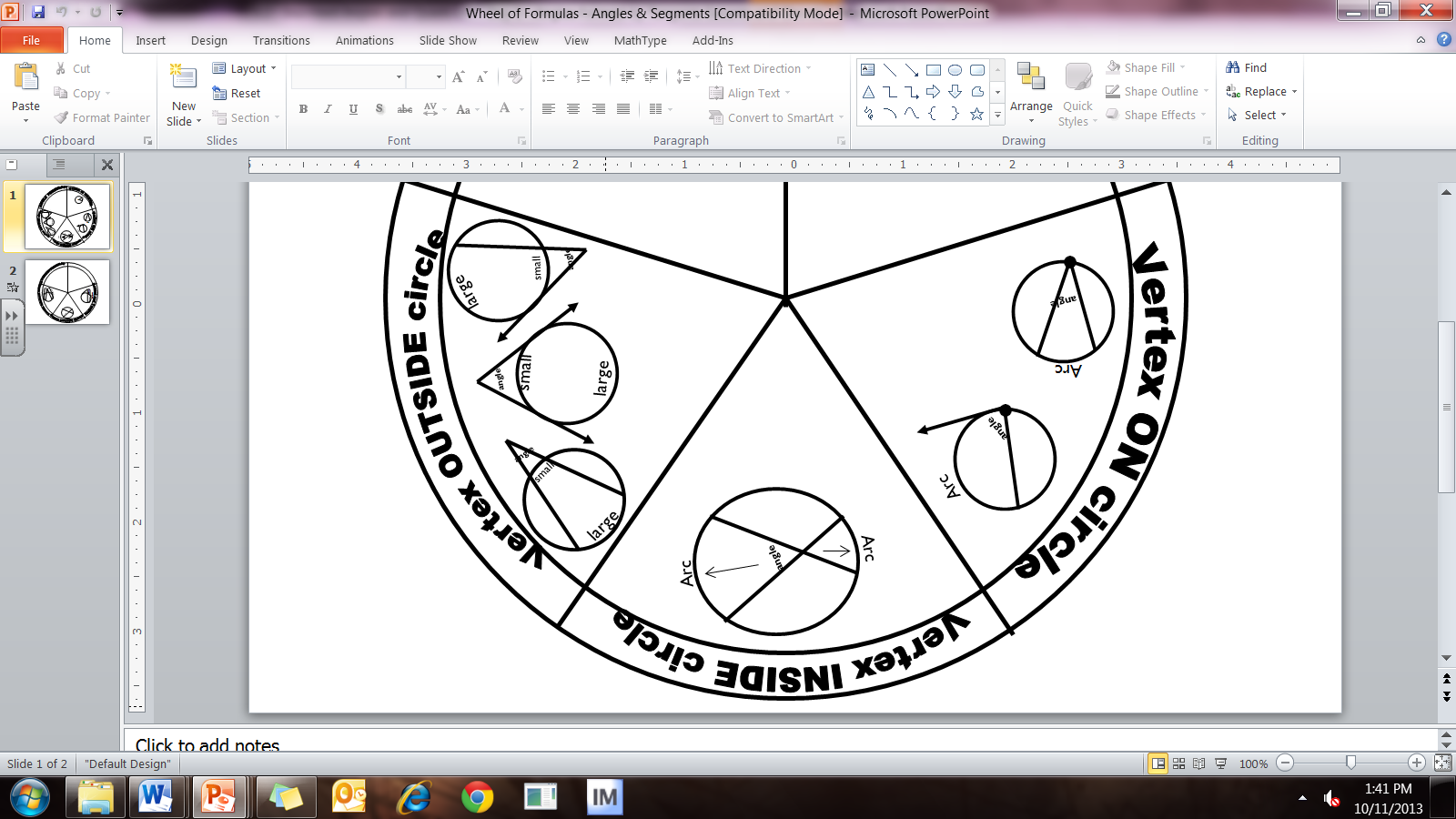 Ex. 3  Solve for x.
x
15°
65°
x = 25°
Ex. 4  Solve for x.
27°
x
70°
x = 16°
Ex. 5  Solve for x.
260°
x
x = 80°
Classwork
8 problems
Homework:16 problems